Региональный сосудистый центр № 1
ГБУЗ РБ БСМП г. Уфа
ЗАВТРА
СЕГОДНЯ
ВЧЕРА
И.М. Карамова
Главный врач ГБУЗ РБ БСМП г. Уфа, д.м.н., профессор
Региональный сосудистый центр № 1
ГБУЗ РБ БСМП г. Уфа
Первый
ЗАВТРА
СЕГОДНЯ
№ 1
ВЧЕРА
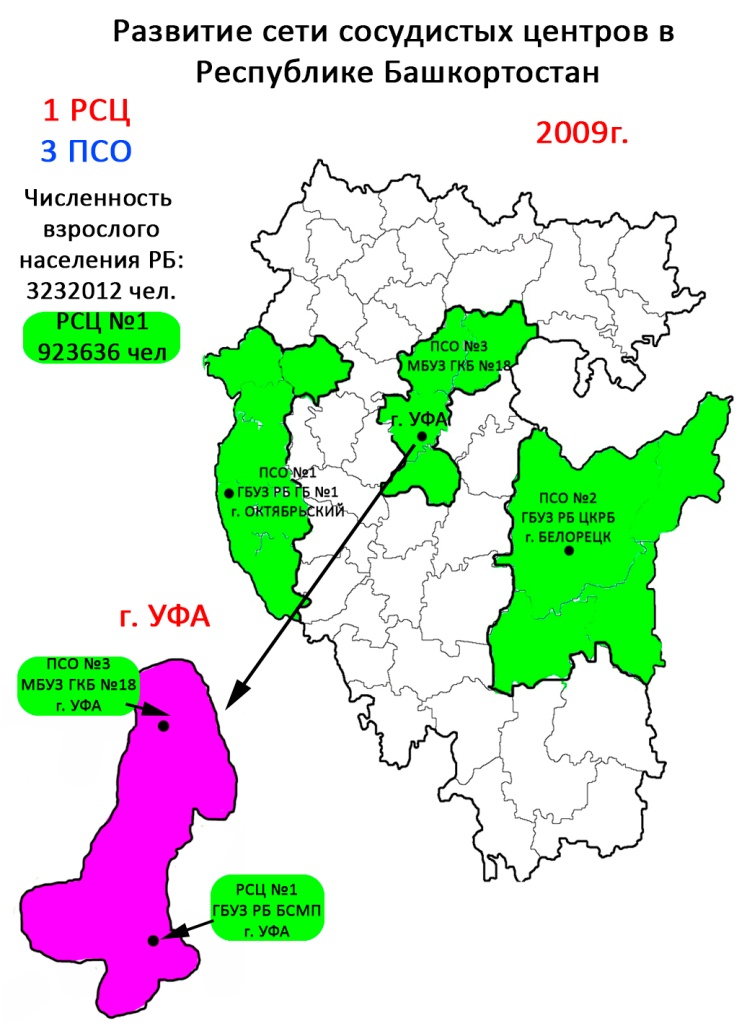 РСЦ № 1
1990
Демографический провал
Численность населения РФ ↓ 3,0%
Средняя продолжительность жизни ↓ 3,5%
2006
Число умерших от БСК
↑ 34,6%
Национальный приоритетный проект «ЗДОРОВЬЕ»
Раздел «Совершенствование оказания специализированной медицинской помощи»
«СОСУДИСТАЯ ПРОГРАММА»
Заболеваемость населения РБ
Данные по сборнику ГБУЗ МИАЦ РБ
Динамика смертности от болезней системы кровообращения за 2009-2014 гг. (по данным Росстата)
* - предварит данные Башстат
Смертность населения РБ
БСК
ИМ
ОНМК
Данные ГБУЗ МИАЦ РБ
Развитие сети 
сосудистых центров 
в Республике Башкортостан
2009 
1 РСЦ, 3 ПСО
2013 
1 РСЦ, 5 ПСО
2014 
3 РСЦ, 11 ПСО
2015 
6 РСЦ, 14 ПСО
Распоряжение Правительства Республики Башкортостан от 30 апреля 2013 г. № 515-р «ДОРОЖНАЯ КАРТА» 
Целевые показатели смертности от болезней системы кровообращения
Динамика числа больных с ОНМК, пролеченных в зоне действия РСЦ №1 за 2009-2015гг.
Рост в 3 раза
Рост на 17%
30 233
9 763
Пролечились в ГБУЗ РБ БСМП
Структура ОНМК больных, пролеченных в ГБУЗ РБ БСМП г. Уфа в 2009-2015 гг., %
+2% ТИА
+3% ИИ
-5% ГИ
Структура ОНМК больных, пролеченных в зоне РСЦ № 1 в 2009-2015 гг., %
+6% ТИА
-6% ГИ
Летальность от ОНМК по зоне РСЦ № 1 
за 2009-2015 г., %
Досуточная летальность от ОНМК 
по зоне РСЦ № 1  за 2009-2015 г., %
Летальность от ишемического инсульта 
по зоне РСЦ № 1 за 2009-2015 г., %
Летальность от геморрагического инсульта 
по зоне РСЦ № 1 за 2009-2015 г., %
Проведение тромболитической терапии в зоне РСЦ № 1 за 2009-2015гг., % от ИИ
Доля РСЦ № 1 в общем кол-ве ТЛТ, проводимого по зоне
% больных с ОНМК, независимых в жизни после стационарного лечения в зоне РСЦ № 1 за 2009-2015гг.
Динамика числа больных с ОКС, пролеченных в зоне действия РСЦ №1 за 2009-2015гг.
20 712
7 623
Рост в 5,6 раз
Рост в 3,7 раз
Пролечились в ГБУЗ РБ БСМП
Динамика госпитализации пациентов с ОКС в период «терапевтического окна» в зоне действия РСЦ №1 за 2009-2015гг., %(*с учетом переводов в РСЦ)
Структура ОКС больных, пролеченных в ГБУЗ РБ БСМП г. Уфа в 2009-2015 гг., %
+ 4% 
ИМ ↑ST
-4% 
ИМ без ПST
Структура ОКС больных, пролеченных в зоне РСЦ № 1 в 2009-2015 гг., %
+ 9% 
НС
- 9% 
ИМ ↑ST
Летальность от ОКС по зоне РСЦ № 1 
за 2009-2015 г., %
Досуточная летальность от ОКС 
по зоне РСЦ № 1 за 2009-2015 г., %
Летальность от инфаркта миокарда 
по зоне РСЦ № 1 за 2009-2015 г., %
Досуточная летальность от инфаркта миокарда 
по зоне РСЦ № 1 за 2009-2015 г., %
Проведение тромболитической терапии в зоне РСЦ № 1 за 2009-2015гг., % от ИМ↑ST
Доля РСЦ № 1 в общем кол-ве ТЛТ, проводимого по зоне
Вмешательства больным с ОКС в зоне ГБУЗ РБ БСМП г. Уфа РСЦ № 1 за 2009-2015гг.
2015
ЧКВ 19,4%
ЧКВ 41%
Острый коронарный синдром
Целевой  показатель - 
доля больных с ОКС, 
которым выполнено ЧКВ  - 20-25%
19,4%
2009
Больных с ОКС в БСМП - 541 чел.
Стентирование – 80 чел.
Баллонная ангиопластика - 25 чел.
ИТОГО ЧКВ – 105 чел.
Острый коронарный синдром
Целевой  показатель - 
доля больных с ОКС, 
которым выполнено ЧКВ  - 20-25%
41%
2015
Больных с ОКС в БСМП - 2006 чел.
Стентирование – 642 чел.
Баллонная ангиопластика - 171 чел.
ИТОГО ЧКВ – 813 чел.
Реабилитация, построенная как этапная система восстановления здоровья пациента,  эффективна как с точки зрения медицины, так и с точки зрения экономики
«Соблюдение этапности лечения в 4 раза снижает риск повторных операций, в 6 раз — повторных госпитализаций, в 2,5 раза — смертность в результате рецидива болезни... Экономия расходов на лечение рецидивов — 30-40%» 

Е.В.Шляхто, 
главный кардиолог Санкт-Петербурга и Северо-западного ФО, Президент Российского кардиологического общества
Этапы медицинской реабилитации
Острый 
период
Ранний  и поздний 
восстановительный 
период
Поздний восстановительный период
1 этап
2 этап
3 этап
4 этап
Клинические отделения, БИТ, ОРИТ, оперблок
Отделение медицинской реабилитации, 
50 коек
Амбулаторный этап
Санаторно-курортное долечивание
Приказ Минздрава России от 29.12.2012 г. 
№ 1705н  «О порядке организации медицинской реабилитации»
Постановление Правительства РБ от 14.10.2013г. № 457  
«Об утверждении порядка медицинской реабилитации (долечивания) работающих граждан в условиях санаторно-курортных организаций непосредственно после стационарного лечения»
Приказ 
Минздрава России 
от 15.11.2012 г. 
№ 918н 
«Об утверждении порядка оказания медицинской помощи больным с сердечно - сосудистыми заболеваниями»
Структура реабилитационного потенциала больных кардиологического профиля по отделению реабилитации
Методы физической реабилитации
Электросон
Электрофорез
Д ‘ Арсонваль
Классическая корпоральная
Поверхностная
Аурикулотерапия
Групповые
Индивидуальные
Тренажеры
Видимый
Инфракрасный
Лазер
Организационно-методическая работа
Масштабные акции в аккордные дни – 17:
Всемирный день сердца – 158 чел.
Всемирный день инсульта – 181 чел.
День борьбы с АГ – 185 чел.
Всемирный день без табака – 156 чел.
Всемирный день здоровья – 163 чел.
Всемирный день памяти жертв ДТП – 101 чел.
Акция «Начни с себя» - 205 чел.
Марафоны здоровья – 3 - 593 чел. 
 (Караидельский, г.Белорецк, г.Туймазы)
Выступления в СМИ – 10
Школы здоровья – 57 циклов занятий, 
обучено 1016 чел:
Кардиошкола –200 чел.
Школа профилактики инсульта –218 чел.
Школа ЗОЖ –212 чел.
Школа уролога –178 чел.
Школа АГ – 208 чел.
Программы для 
населения
Программы для 
медицинского персонала
Конференции, семинары – 35 (1935 чел).
Издание методической литературы
памятка для населения «Инсульт - не приговор» - 150 экз. 
информ. письмо для врачей «Программы реабилитации после инфаркта» - 150 экз.
информационные статьи – 6
памятки для населения -  62
плакаты – 55
видеофильмы – 5
социальные ролики – 50
Баннеры
«Независимая оценка качества оказания услуг» 
«Год борьбы с ССЗ»
Размещение на 
официальном 
сайте
удовлетворенность пациентов качеством медицинской помощи - 50
мед. работников по применению ТЛТ при ОКС и ОНМК – 97
синдром эмоционального выгорания у средних мед. работников – 120
мотивация формирования здорового образа жизни - 111
Анкетирование
Организационно-методическая работа
ШКОЛЫ здоровья – проведено 57 циклов занятий, обучено 1016 чел
День борьбы с артериальной гипертонией  
29 мая 2015
Всемирный день инсульта 29 октября 2015г
Всемирный день сердца 
29 сентября 2015г.
АКЦИЯ
 «Начни с себя»
21 мая 2015г  205 чел.
Информационное письмо для врачей – «Программа реабилитации после инсульта» – 150 экз
Марафоны здоровья:
Караидельский, Белорецк, 
Туймазы
Телевыступления 9
Памятки для населения «Инсульт – не приговор» 150 экз
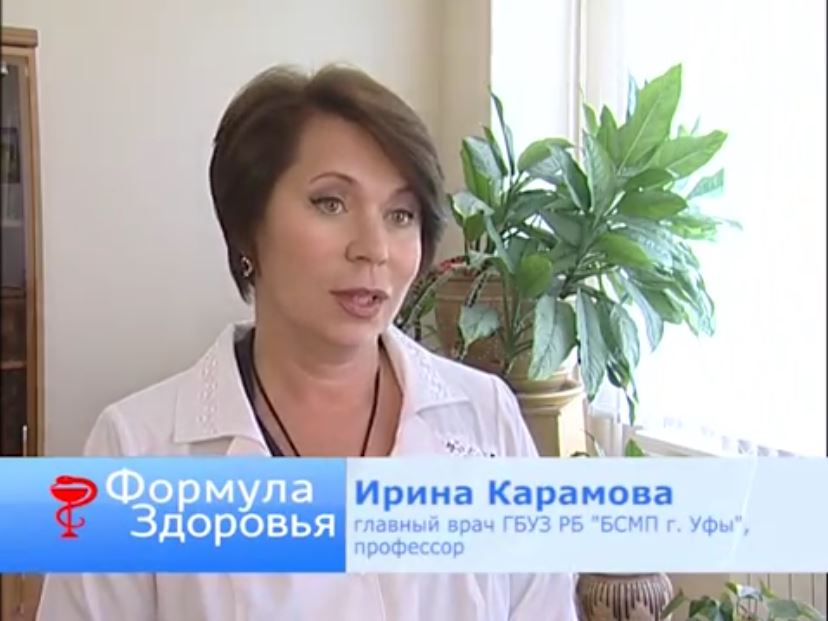 Создание совместно 
с ТК «Вся Уфа» 
цикла передач 
«Формула здоровья»
Программы для населения
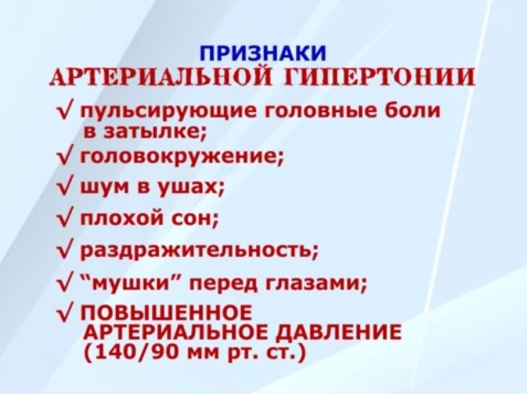 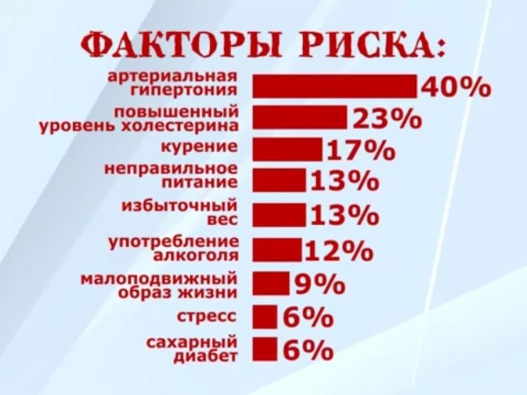 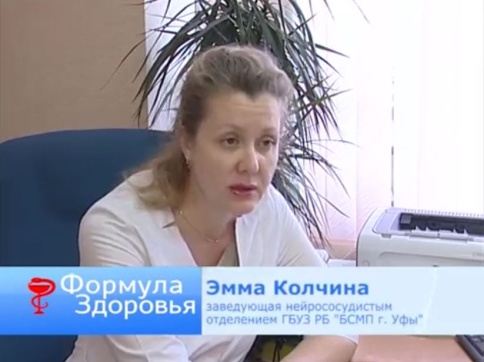 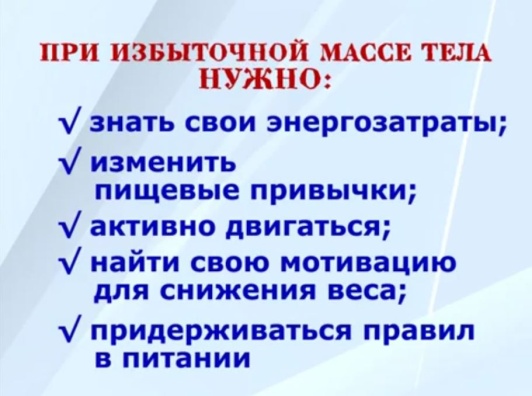 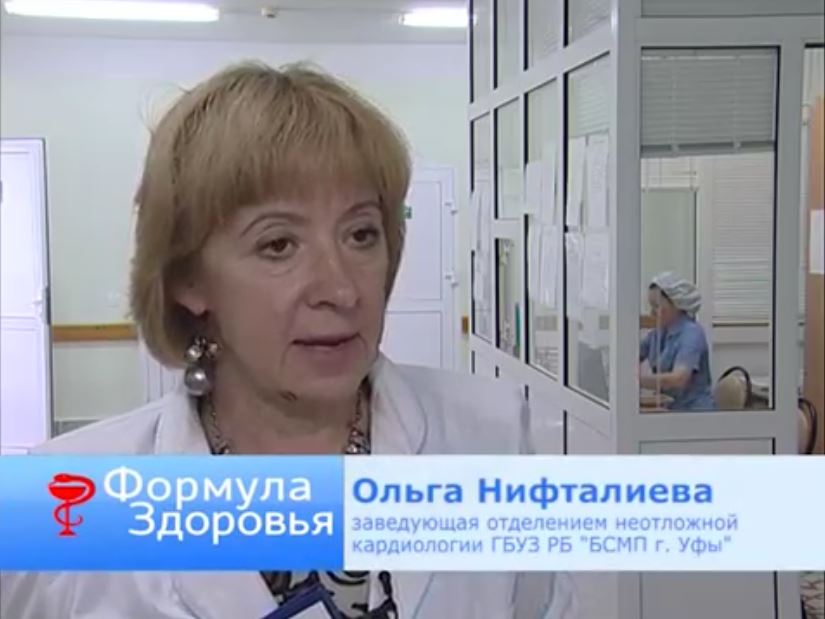 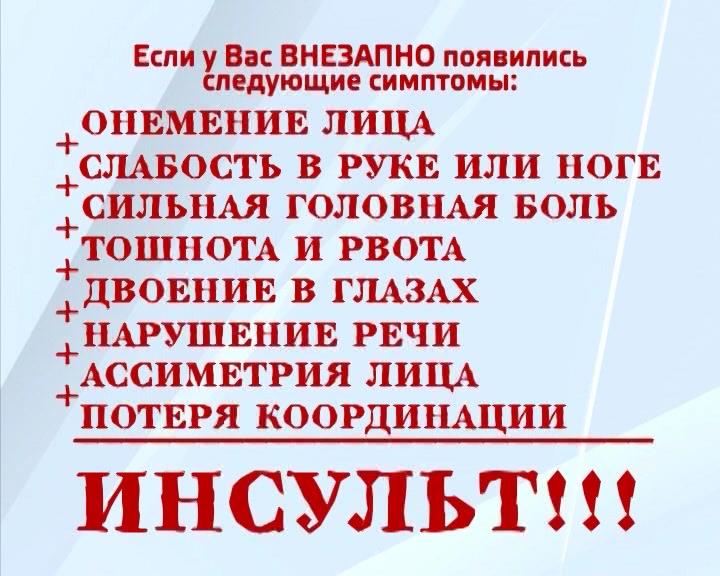 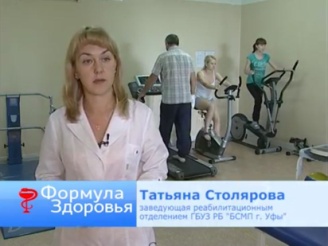 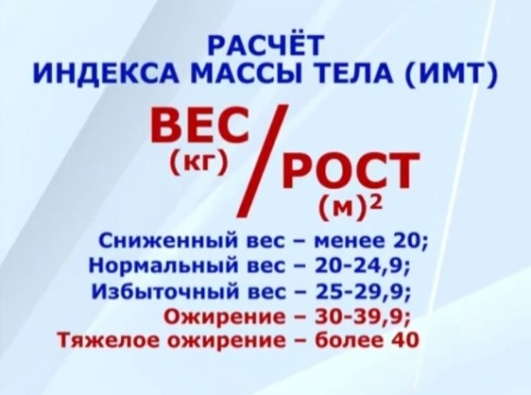 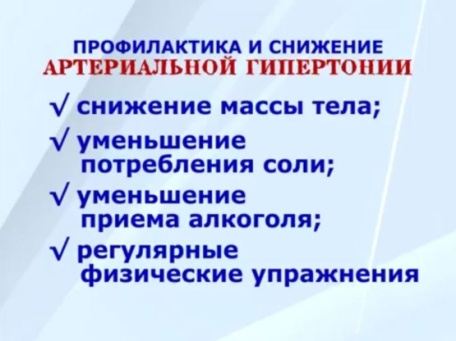